Your local newspaper is running a creative writing competition and they want to publish the winning entries. 
       
Either        Describe a day out as suggested by this picture:
Vocabulary
Really impressive vocabulary choices chosen for effect
The choice of vocabulary makes the writing interesting and engaging for the reader.
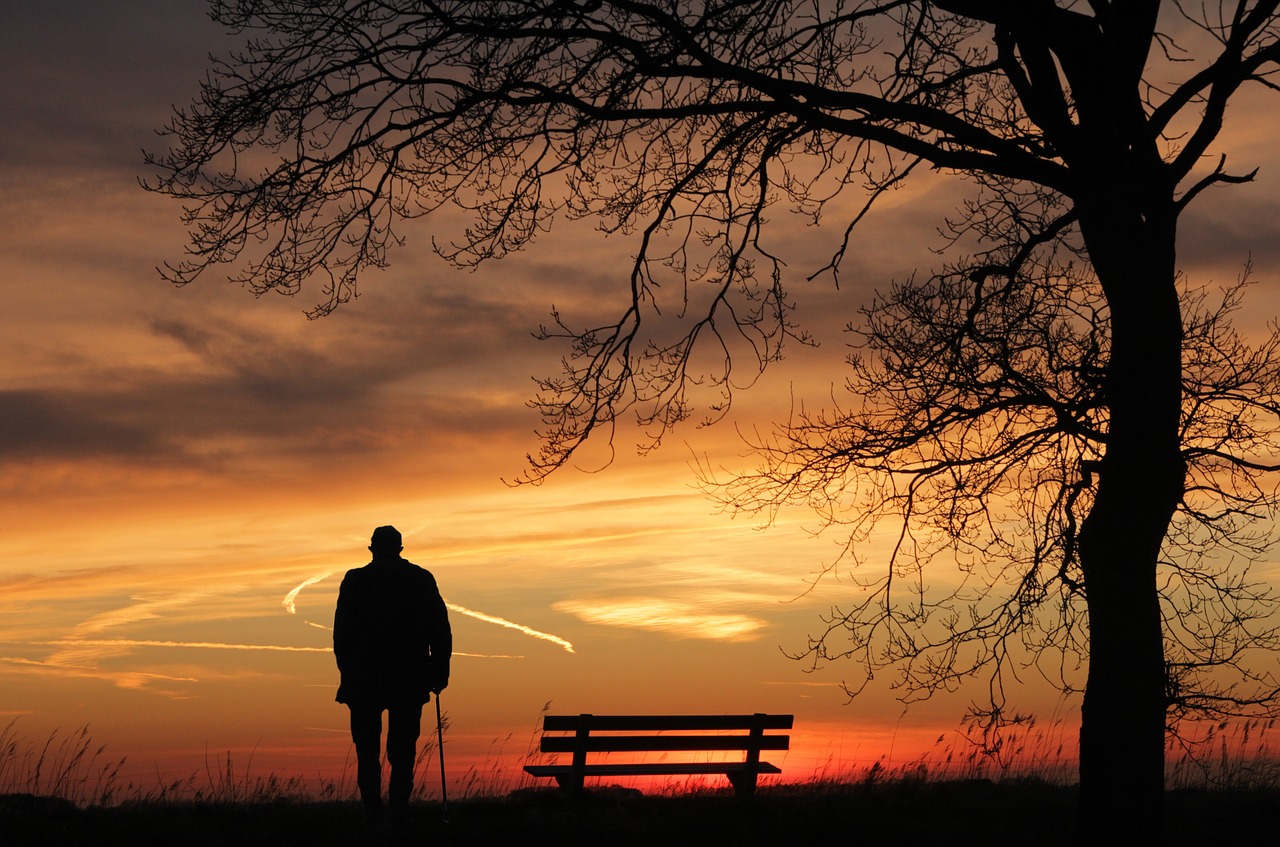 Structure
Flows from one idea or argument to the next
Engaging opening to the writing.
Powerful finish to the writing.
A carefully chosen and crafted order of ideas including within paragraphs and sentences.
Use of discourse markers/connectives to link complex ideas.
Paragraphs
Paragraphs are linked together and in an order that engages the reader and makes their argument easy to follow.
Paragraphs allow the structure of the piece to come through to the reader easily.
Tone, style, register
The tone (sound of writing) is confident and changes dependent on the point being made.
The writing is appropriately formal or informal (register).
The pace (speed) of the writing changes depending on the point being made.
Communication
Your ideas clear and makes sense to the reader.
You sound confident in the way you write
The writing is engaging and genuinely interesting for the reader.
The writing has a distinctive voice that flows and feels natural not robotic.
Or Write a story about being alone.
Ideas
Complex, detailed ideas with specific examples used to develop them and make them relevant for the reader.
Wide-ranging ideas that cover multiple areas within an idea and avoids repetition.
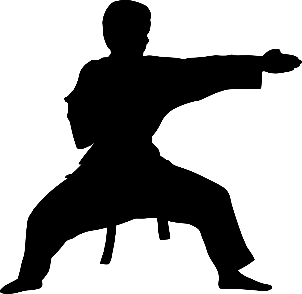 Plan your work
Here’s an example plan. Master planning and you master writing!
Create a 5 or 6 paragraph plan for your work, considering the parts you will zoom in on and when you might zoom out.

Extra Challenge: How will you ensure the start and finish of your description are powerful?

Mega Challenge: What structure did you decide to use? Why?
Paragraph 1: The whole place with a general description. 
Paragraph 2: Zoom in on the sphere and the shape and colour of it.
Paragraph 3: Zoom in on the buildings in the distance and the people by them.
Paragraph 4: Zoom in on the sky and glass structure.
Paragraph 5: Zoom out and describe the whole picture again, maybe repeating some of paragraph 1 for effect.
Remember to plan your story before you write it. There is so much you can think about before writing the piece!
Character(s): How many? What type of characters?
Setting(s): Where does the story take place? Why?
Perspective or Viewpoint:
1st/2nd/3rd person? A mixture?
Plot: What will happen in your story?
Structure: How will it start? How will it end? Will it be tense in parts? When? Why?
Tone: What will it sound like? Serious? Light-hearted? Angry? Tense?
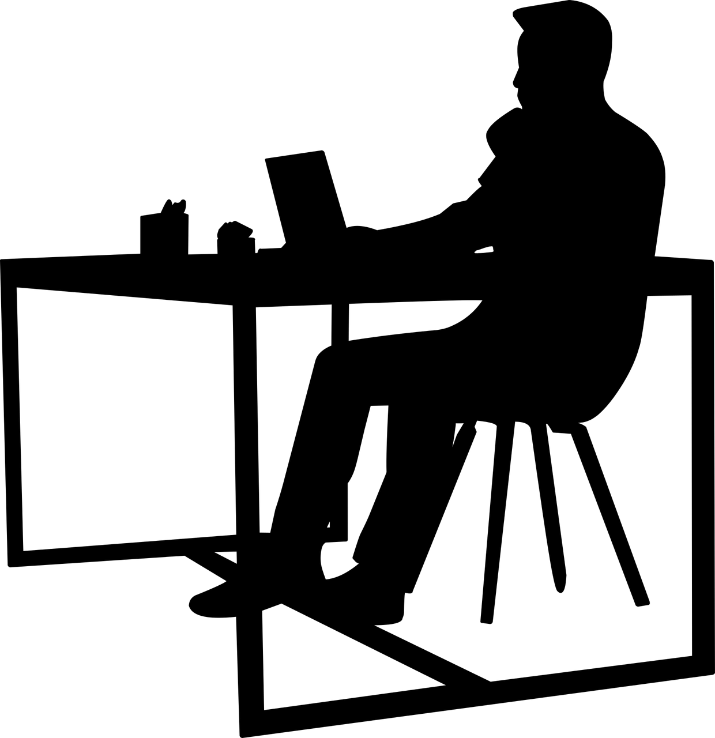 Themes or messages: Is this story trying to ‘say’ something to its readers? What? How? Why?
Genre: What style of story is this? Sci-Fi? Western? Action? Romance? Crime?